„Dźwięki wody i przyrody”
– czy umiesz dopasować dźwięki do ilustracji?
Wybierz ilustracje, która pasuje do dźwięku.Sprawdź na następnej stronie, czy wybrałeś dobrze 
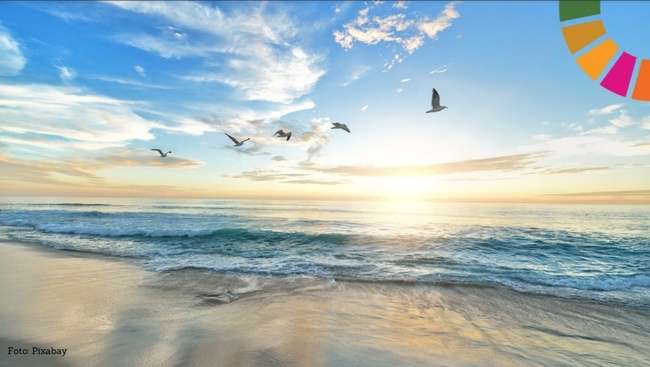 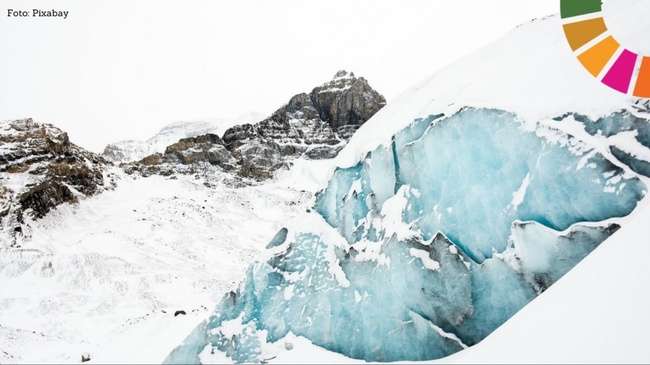 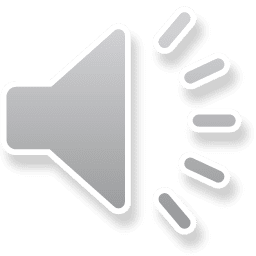 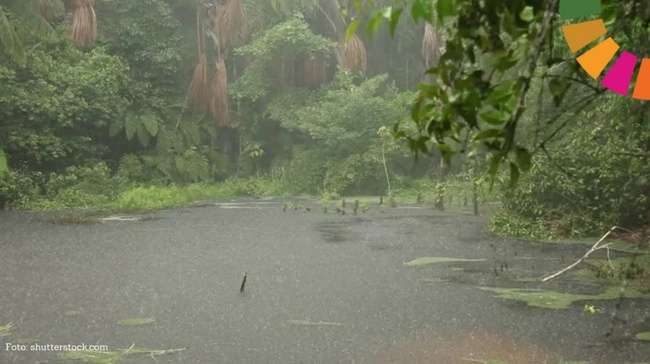 Tak brzmią dźwięki padających deszczy w Amazonii.
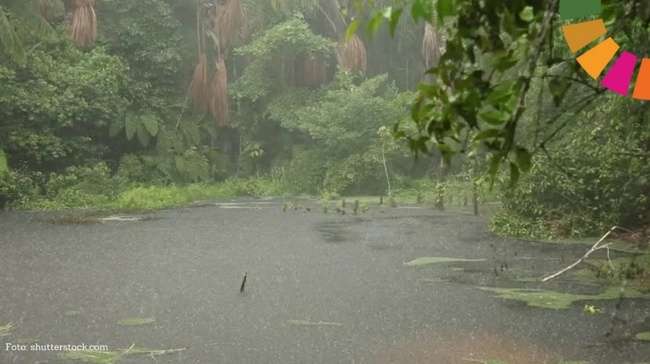 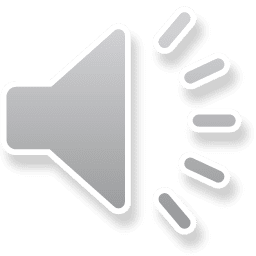 Wybierz ilustracje, która pasuje do dźwięku.Sprawdź na następnej stronie, czy wybrałeś dobrze 
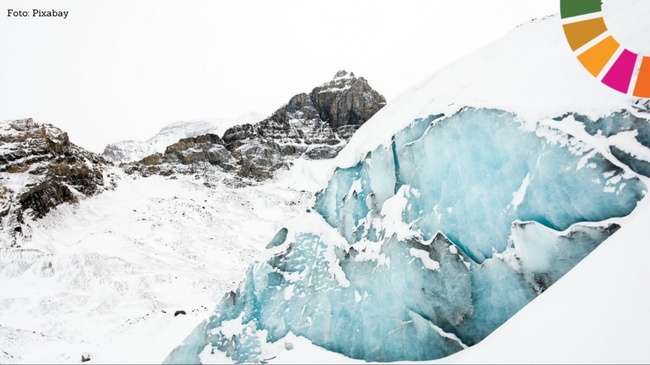 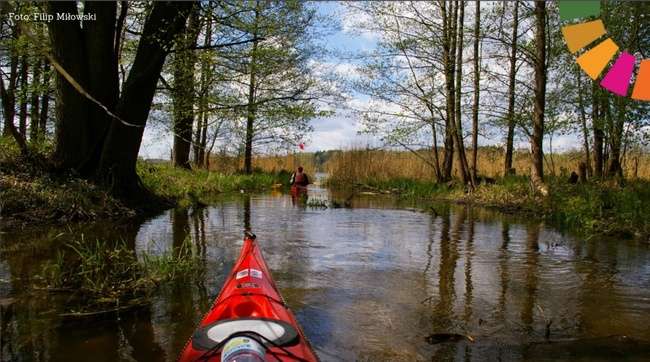 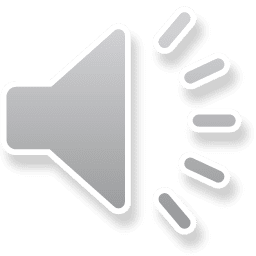 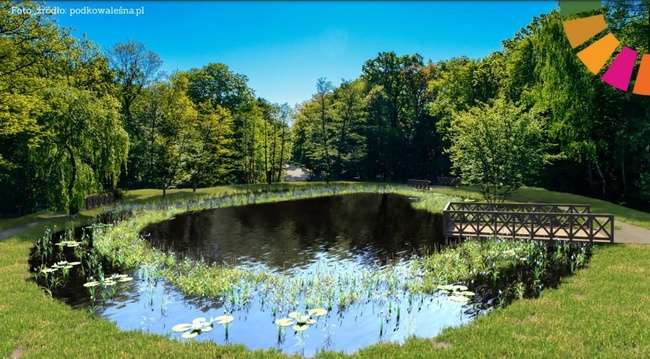 Tak brzmi dźwięk przepływu kajakiem po rzece.
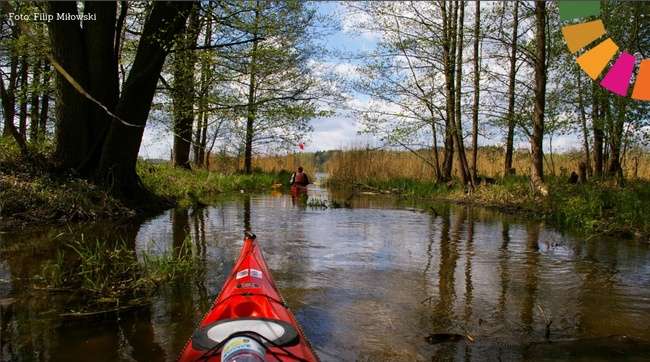 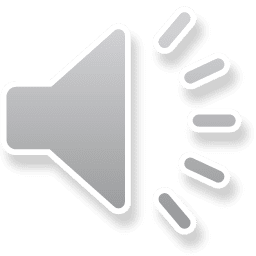 Wybierz ilustracje, która pasuje do dźwięku.Sprawdź na następnej stronie, czy wybrałeś dobrze 
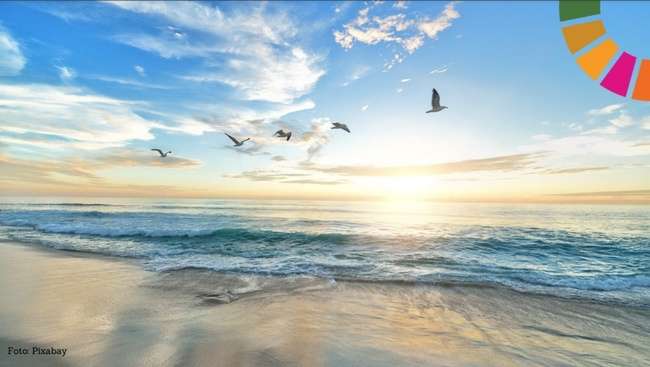 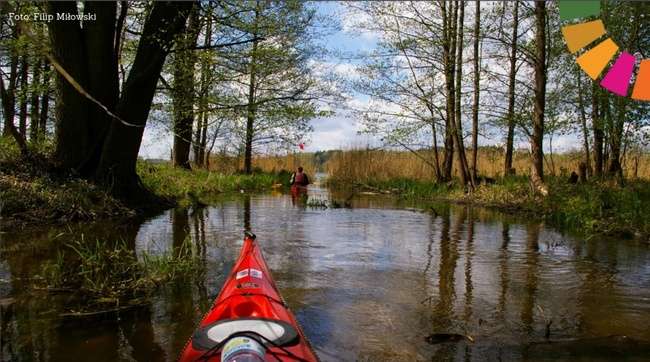 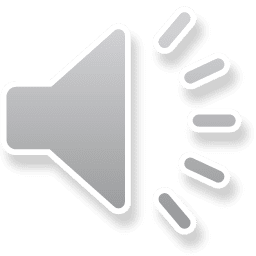 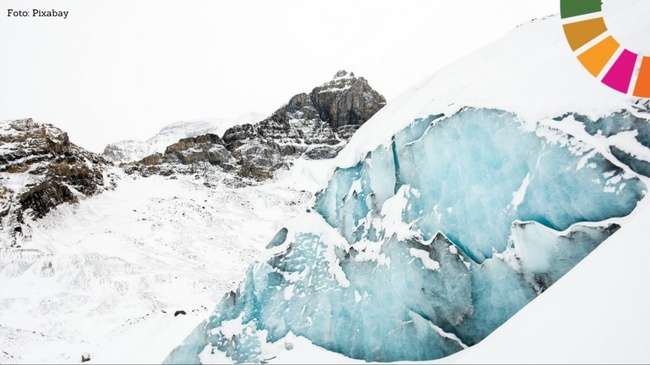 Tak brzmi dźwięk spaceru po zamarzniętym lodzie lodowców.
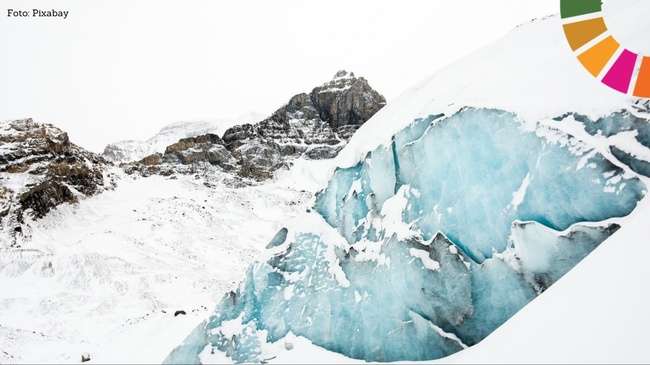 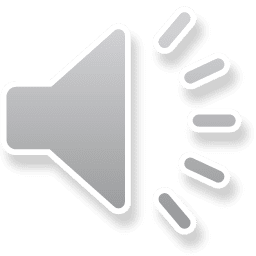 Wybierz ilustracje, która pasuje do dźwięku.Sprawdź na następnej stronie, czy wybrałeś dobrze 
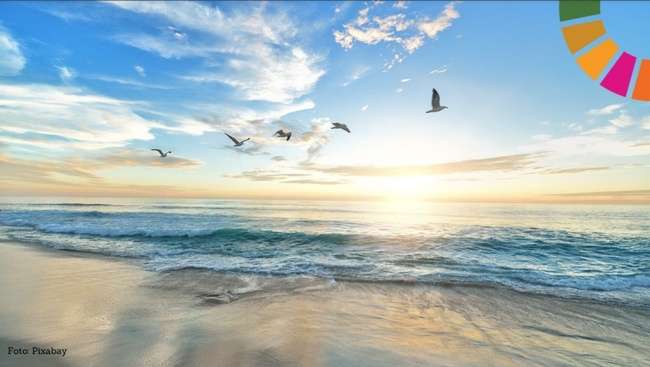 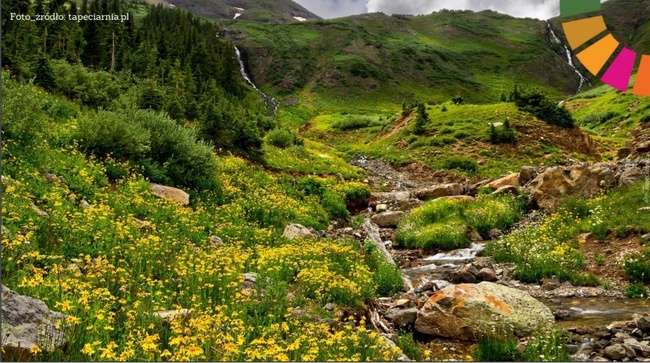 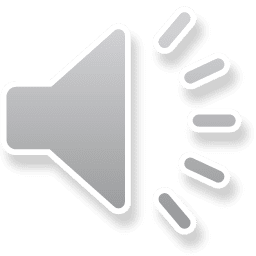 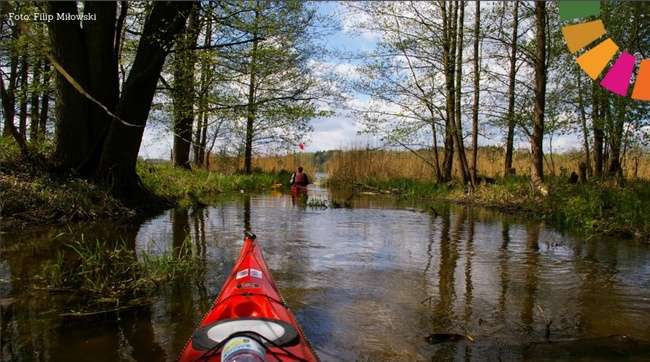 Tak brzmi szum morza i śpiew latających nad morzem mew.
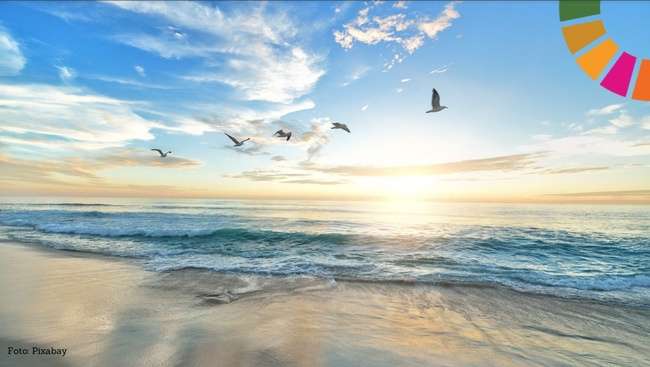 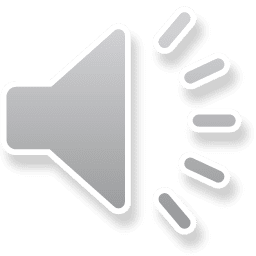 Wybierz ilustracje, która pasuje do dźwięku.Sprawdź na następnej stronie, czy wybrałeś dobrze 
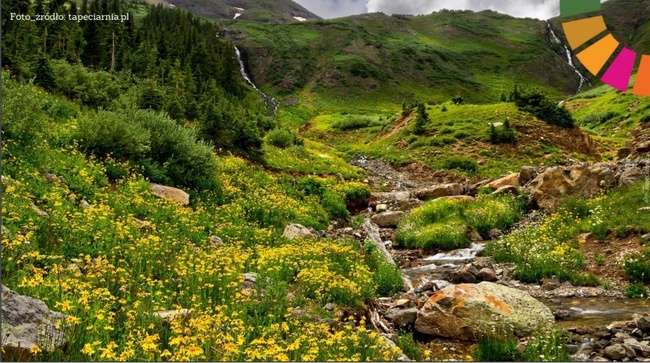 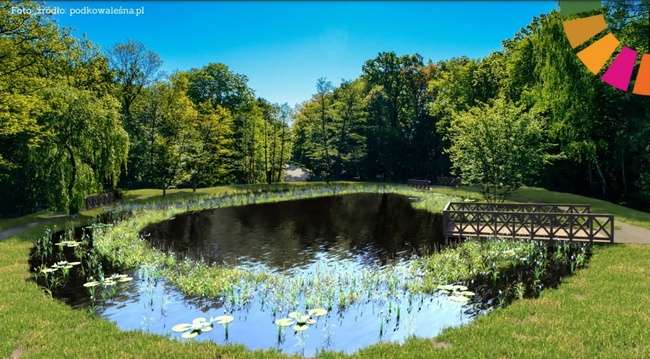 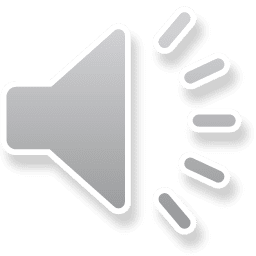 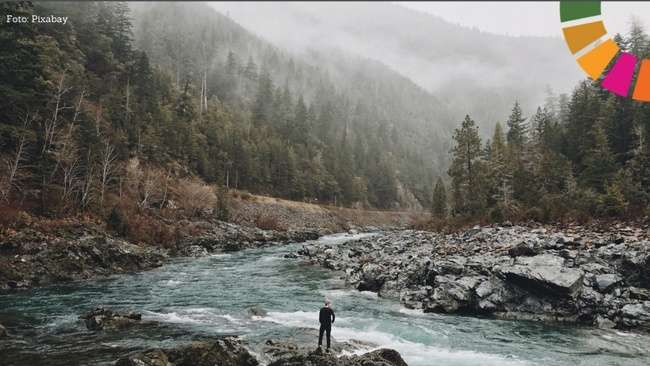 Tak brzmi dźwięk wody płynącej w górskim potoku.
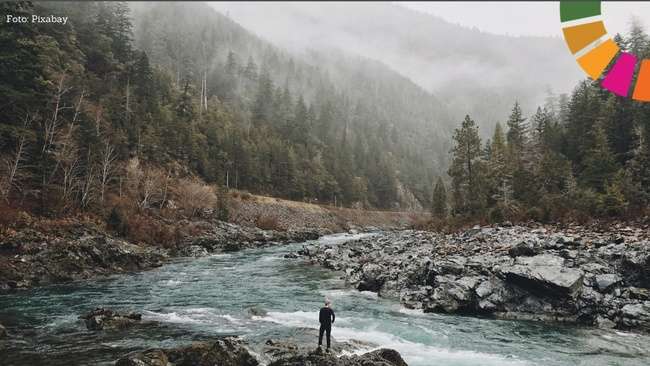 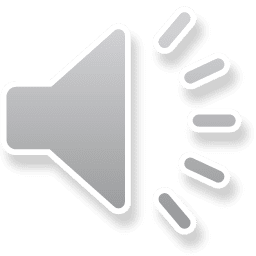 Wybierz ilustracje, która pasuje do dźwięku.Sprawdź na następnej stronie, czy wybrałeś dobrze 
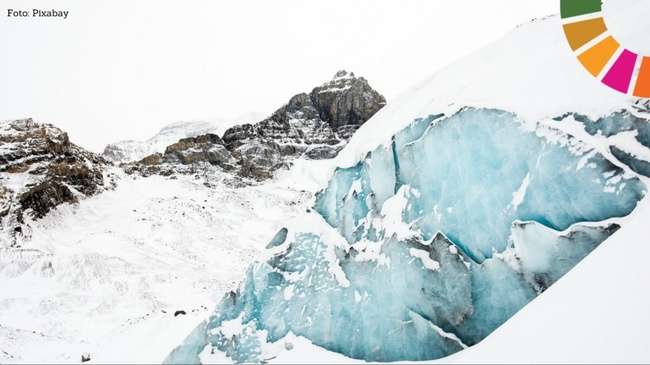 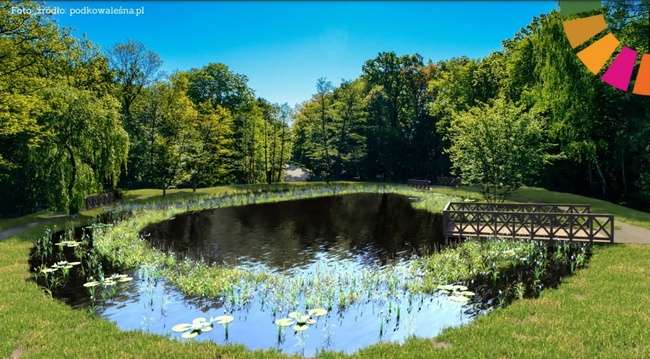 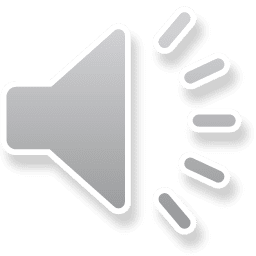 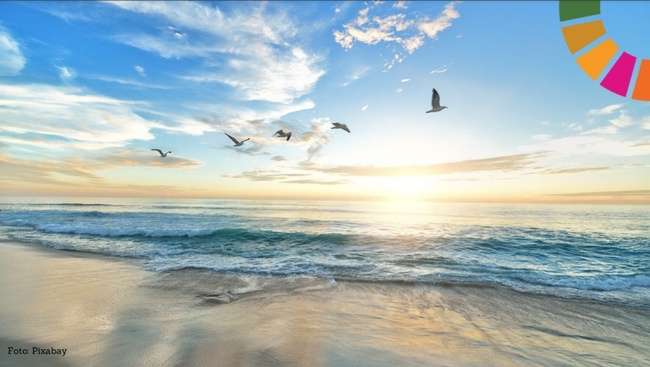 Tak brzmi dźwięk skrzeku żab mieszkających w stawie.
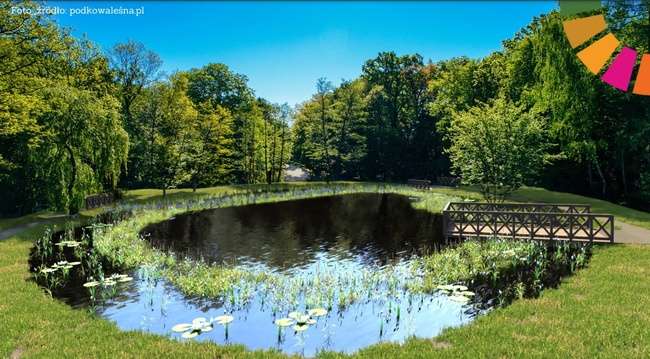 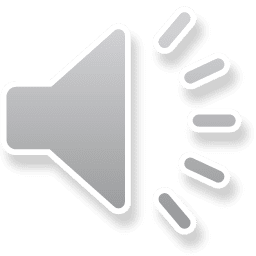 Wybierz ilustracje, która pasuje do dźwięku.Sprawdź na następnej stronie, czy wybrałeś dobrze 
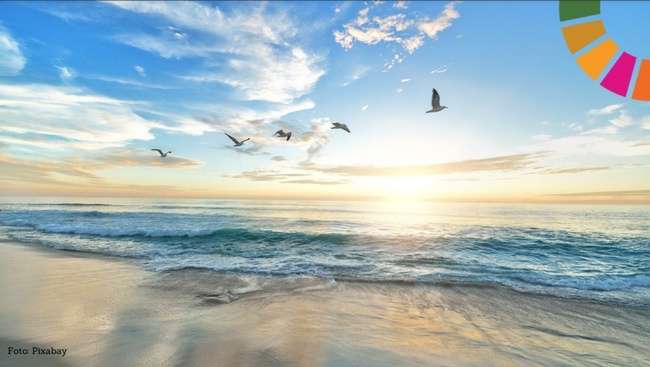 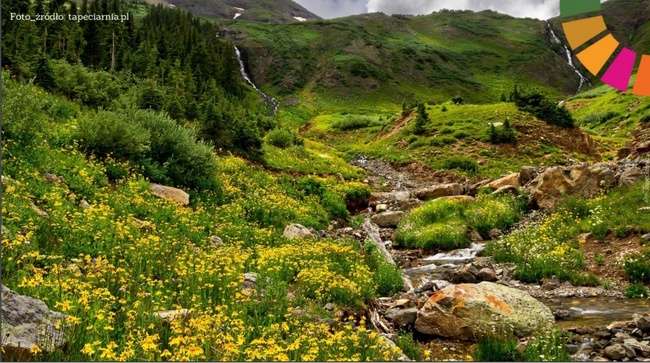 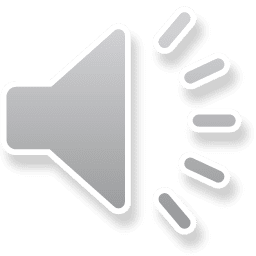 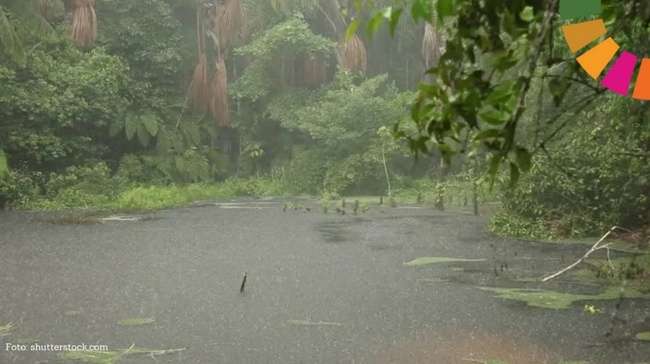 Tak brzmi dźwięk wody w malutkim strumyku i odgłosów otaczającej go łąki.
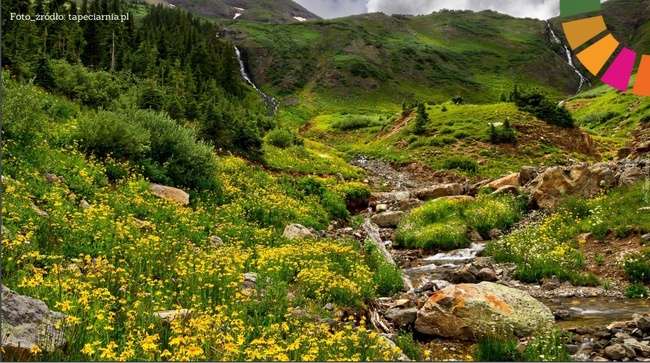 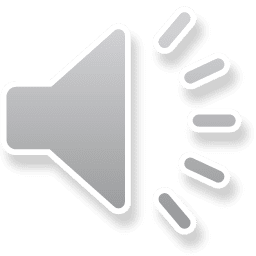 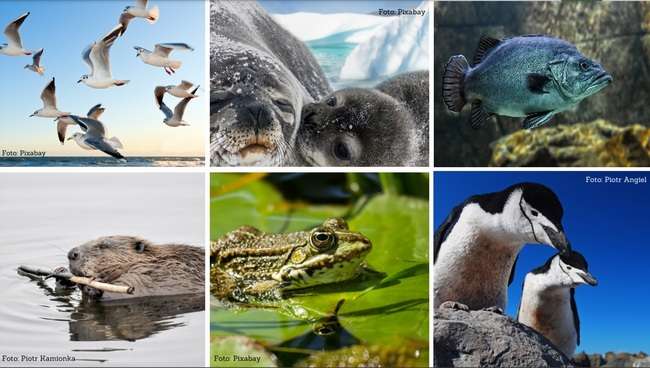 Bez wody nie byłoby życia na Ziemi. Niektóre z nich żyją bezpośrednio w wodzie. Inne potrafią pływać czy nurkować, ale część życia spędzają na lądzie. Jeszcze inne polują na zwierzęta żyjące w wodzie, chociaż same żyją na lądzie. Kolejne wody potrzebują tylko do picia. Spójrz na zdjęcia zwierząt poniżej, czy wiesz do czego którym z nich służy woda? Czy umiesz nazwać te zwierzęta a ich nazwy podzielić na sylaby? Spróbuj 
Zadanie wykonane!Brawo! 